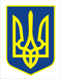 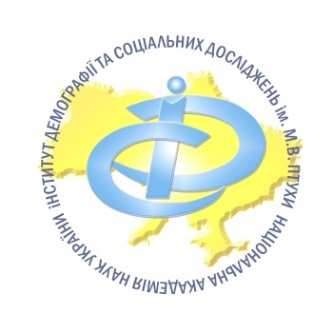 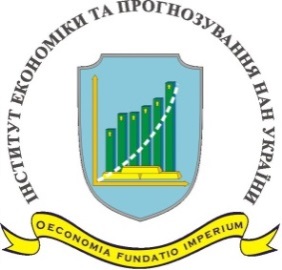 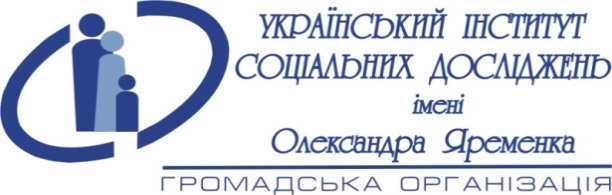 Адміністрація 
Президента України
Уповноважений Президента України з прав дитини
Права дітей в Україні: соціологічний вимір
УІСД ім. О. Яременка:
Ольга Балакірєва, канд. соціол. наук, Голова правління 
Тетяна Бондар, канд. соціол. наук, Директор
Круглий стіл  
 «ФОРМУВАННЯ ПОЛІТИКИ ЩОДО ДІТЕЙ  В УКРАЇНІ В ЧАС КРИЗИ»

16 липня 2015 року
7/16/2015
1
ПРАВО НА СІМЕЙНЕ ОТОЧЕННЯ
Лише 72% дітей виховуються у повних сім’ях
Кожна шоста дитина виховується в неповній сім’ї
Типологія сімей за структурою, %
HBSC, 2014 (цільова група: учнівська молодь 10–17 років)
7/16/2015
2
ВІДПОВІДАЛЬНІСТЬ БАТЬКІВ
Майже половина учнів шкіл безконтрольно, з боку батьків витрачає свої кишенькові гроші
Третина матерів ЗОНЗ не знає, чим займаються діти у вільний час
Половина учнів зазначила, що батько не знає, де вони бувають після навчання
7/16/2015
3
ЩОДЕННЕ СПІЛКУВАННЯ В СІМ’Ї
Лише:
20% зазначили, що грають у спільні ігри у квартирі (будинку)
26% гуляють разом
23% разом займаються спортом
HBSC, 2014 (цільова група: учнівська молодь 10–17 років)
Права дітей в Україні: реалії та виклики після 20 років незалежності, 2012 (цільова група: діти 10–17 років)
7/16/2015
4
ПРАВО БУТИ ПОЧУТИМ
Кожний восьмий опитаний не задоволені можливістю вільно висловлювати
 свою точку зору у навчальному закладі
Права дітей в Україні: реалії та виклики після 20 років незалежності, 2012 (цільова група: діти 10–17 років)
7/16/2015
5
ПРАВО НА ЗДОРОВ’Я
Самооцінка учнями свого здоров’я
сума відповідей «Посереднє» та «Погане»
7/16/2015
HBSC, 2014 (цільова група: учнівська молодь 10–17 років)
6
Самооцінка учнями свого здоров’я (у порівнянні з європейськими країнами-учасницями проекту HBSC-2010)
сума відповідей «Посереднє» та «Погане»
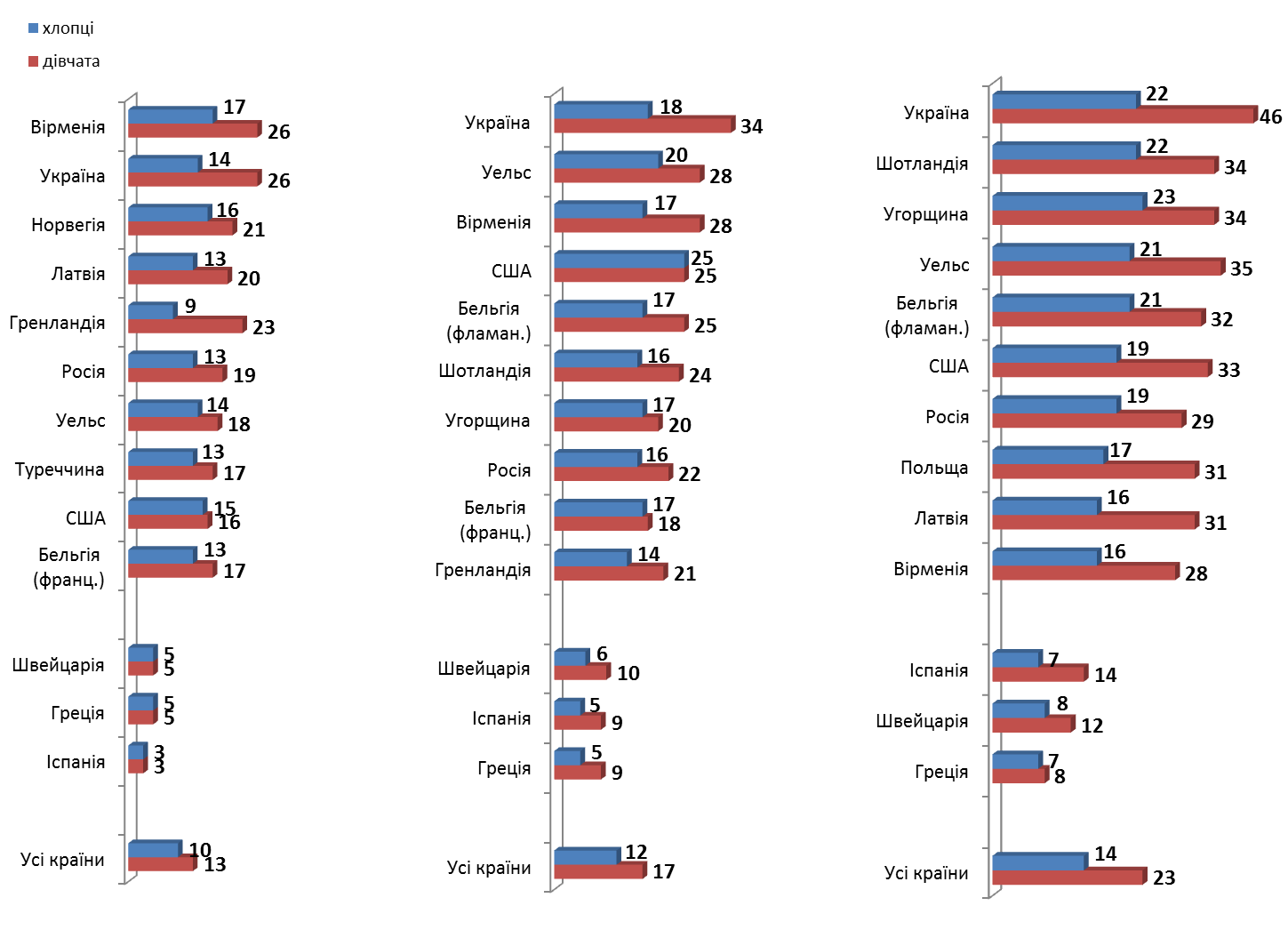 11 - річні
15 - річні
13 - річні
7/16/2015
7
ФІЗИЧНА АКТИВНІСТЬ
Щоденні заняття фізичними вправами зменшується з віком:
    - серед хлопців в 1,6 рази           - серед дівчат в 2,5 рази
Зафіксовано значну частку підлітків з вагою вище норми («надмірна маса тіла», «ожиріння»), особливо серед хлопців
7/16/2015
8
HBSC, 2014 (цільова група: учнівська молодь 10–17 років)
Пасивне проведення часу
Користування електронними гаджетами від трьох до шести годин
Перегляд телепередач від трьох до шести годин
7/16/2015
9
ВИСНОВКИ ДЛЯ ФОРМУВАННЯ ПОЛІТИКИ ЩОДО ДІТЕЙ
З метою розробки стратегії по формуванню усвідомленого батьківства – політика щодо дітей має бути тісно пов’язана з політикою по відношенню до сім’ї, з метою забезпечення фізичного та інтелектуального розвитку дітей та підлітків, передачі їм практичних умінь і навичок, формування активної життєвої позиції, засвоєння моральних цінностей.
Інтереси та права дітей мають бути інтегровані та контролюватися в сфері освітньої політики, у політиці щодо формування здорового способу життя, у соціальній сфері, у сфері спорту, культури та інформації 
Різні форми поведінки по відношенню до різних аспектів соціального життя в учнівському середовищі, підкреслюють необхідність розробки програм, орієнтованих на різні вікові групи 
Для вчасного коригування діяльності, направленої на роботу з дітьми, необхідна зацікавленість державних структур у проведенні системних моніторингових досліджень серед різних категорій дітей
7/16/2015
10
Додаткову інформацію можна отримати в 
Українському інституті соціальних досліджень ім. Олександра Яременка 

Ольга Балакірєва, канд. соціол. наук, Голова правління,    bon@ief.org.ua
Тетяна Бондар, канд. соціол. наук, Директор, 
bondar@uisr.org.ua
        
        Контактна інформація:  01011, м. Київ, Україна, 
                                    вул. Панаса Мирного, 26, оф. 210
               Тел. +38 044 501-50-75 
                         Тел./факс +38 044 501-50-76
                    e-mail: info@uisr.org.ua    
http://www.uisr.org.ua